יום למידה משותף מדע וטכנולוגיה- כימיה,  24.4.18
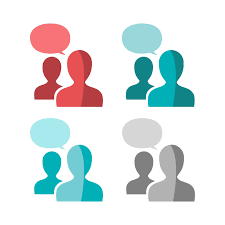 סדנה: קבוצות עבודה משותפות
קבוצות עבודה משותפות
סדנה בשלוש קבוצות, בהנחיה משותפת של מנחות מחט"ב וחט"ע:קב' 1 (חדר דיונים): העלאת מוטיבציה ללימוד כימיה            (איך מניעים לעניין בלמידה של נושאי ליבה בכימיה?) מנחות: חט"ב - ורד זיידמן ויונית חביב ;              חט"ע כימיה-יונת שמאי וענת פלדנקרייזקב' 2 (כיתה  1 ): חשיבה מושגית על הרצף השש-שנתי           (תפישות שגויות, מה ואיך מלמדים בחט"ב ומה בחט"ע?) מנחות: חט"ב - ד"ר יעל שוורץ;            חט"ע כימיה - ד"ר דבורה קצביץקב' 3 (כיתה  3 ) : שיתופי פעולה בין מורים ברצף השש-שנתי            (לדוגמא: חקר, ימי שיא, יוזמות בית ספריות)מנחות: חט"ב - יהבית לוריא ;             חט"ע כימיה - עדינה שינפלד
קבוצות עבודה משותפות
קבוצות עבודה משותפות
קבוצות עבודה משותפות
מטרה: למידה וחשיבה משותפת על סוגיות מרכזיות בהוראת בכימיה ברצף השש - שנתי. 
שיתוף בהצלחות וניסיון קודם?  הזדמנויות?
זיהוי קשיים ונקודות תורפה?
חשיבה: מה עושים עם זה? מה ואיך ניתן לשפר?
תוצר: רעיונות והמלצות לקידום שיתוף הפעולה בין שתי החטיבות בסוגיות שנבחרו לדיון
בחירת קבוצה:
לחט"ב: בחרו בנושא קבוצה שלא השתתפתם ביום הלמידה המשותף עם הכימיה
קבוצות עבודה משותפות
סדנה בקבוצות:  12.00-13.15
סדנה בקבוצות:  12.00-13.15
שיתוף עמיתים ודיון במליאה: 13.45-14.30